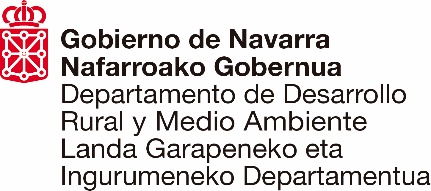 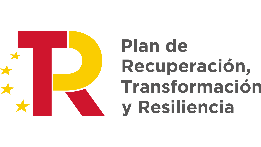 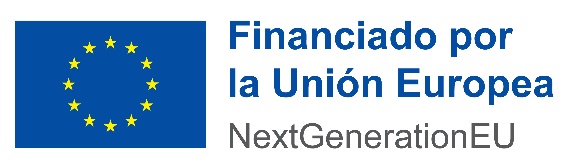 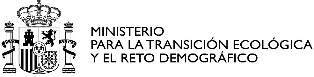 ACTUACIÓN: [PONER EL TÍTULO DE LA ACTUACIÓN]
BENEFICIARIO/A: [nombre]
Esta actuación ha recibido una subvención para adaptación al riesgo de inundación en la cuenca del Ebro, dentro de la Estrategia Ebro Resilience
 (Real Decreto 731/2022, de 6 de septiembre)